Food chain
By ebony
Food chain 1
Consumer
prey
Consumer
predator
producer
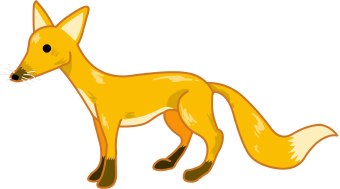 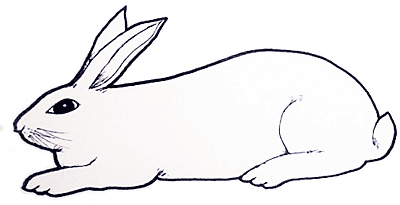 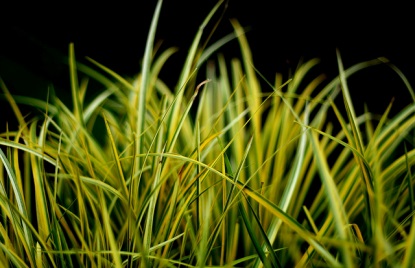 Food chain 2
producer
prey
predator
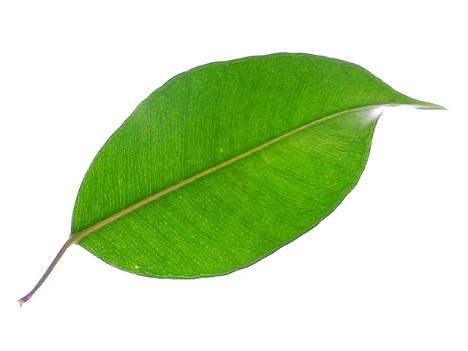 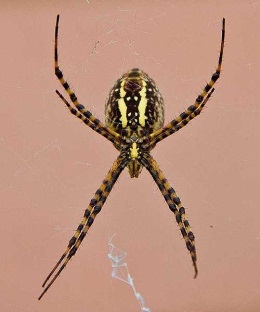 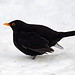 Pray
producer
preditor
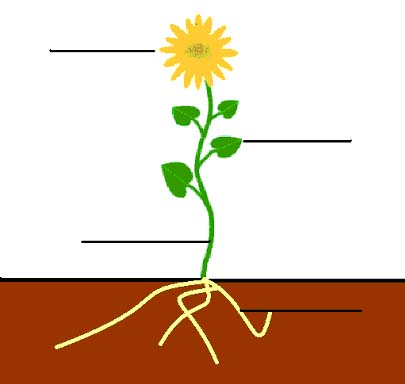 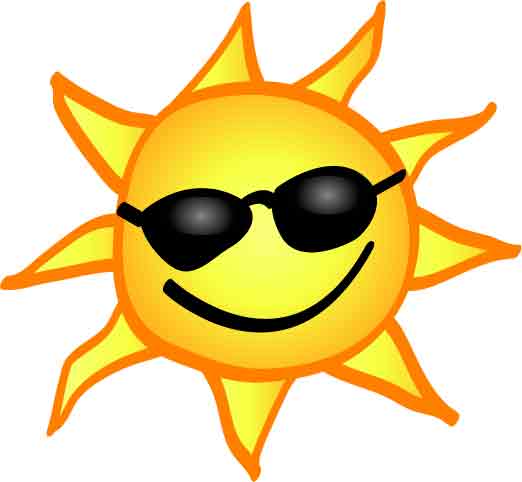 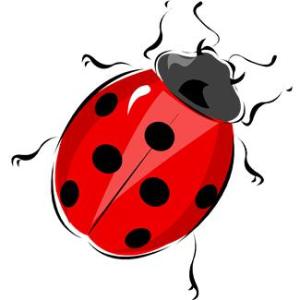 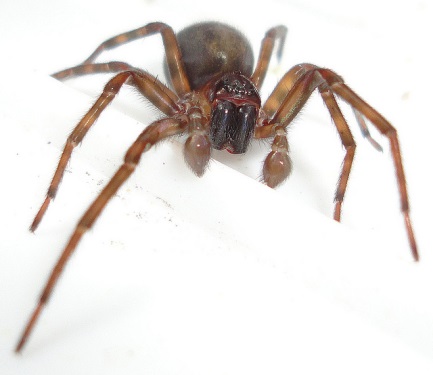